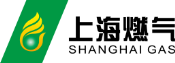 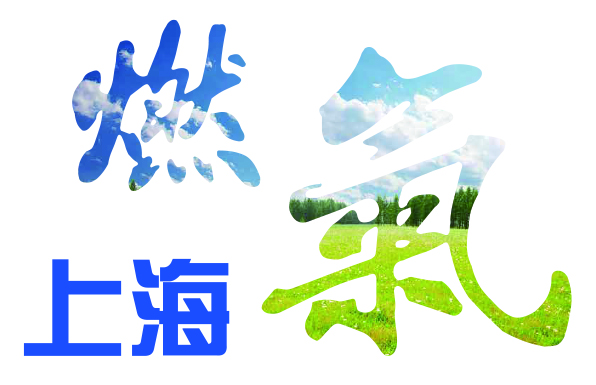 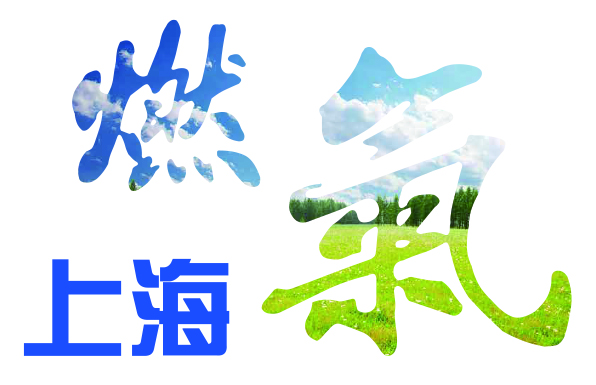 匠造
绿色安心
上海燃气市北销售有限公司2017年企业社会责任报告
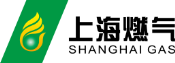 前    言
Preface
自1865年外滩点亮第一盏煤气灯以来，上海燃气至今已走过153年的风雨历程
特别是二十一世纪初天然气的成功引入，促成了城市基础用能的更新迭代
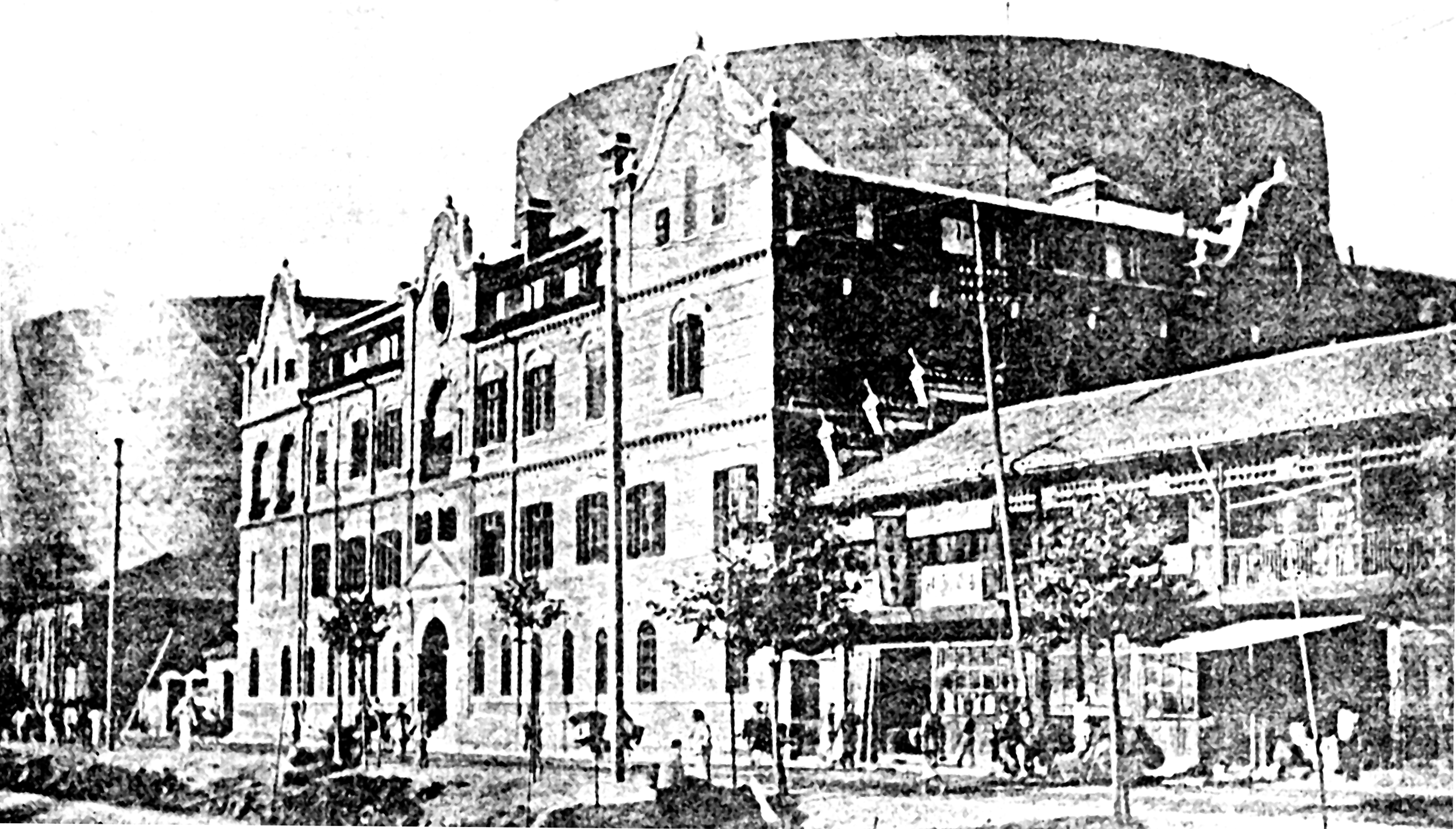 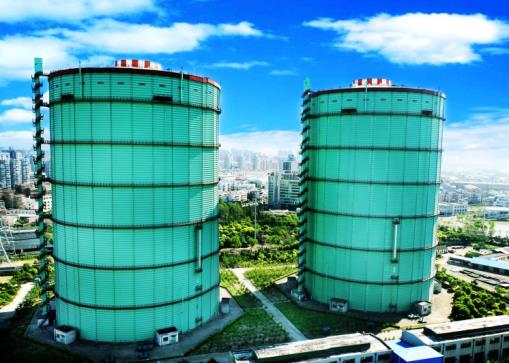 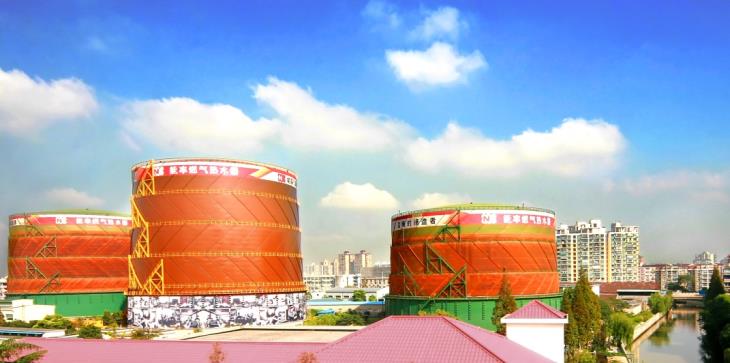 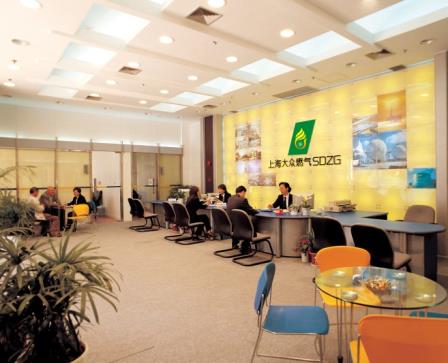 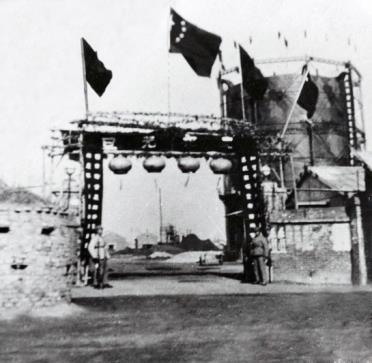 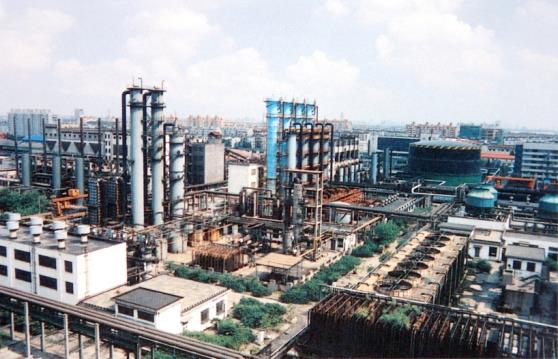 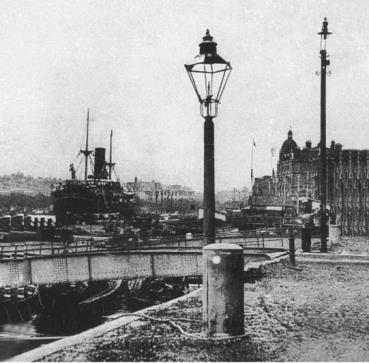 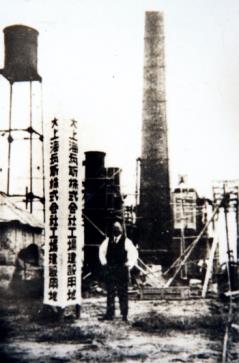 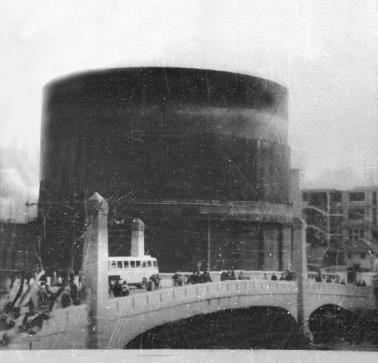 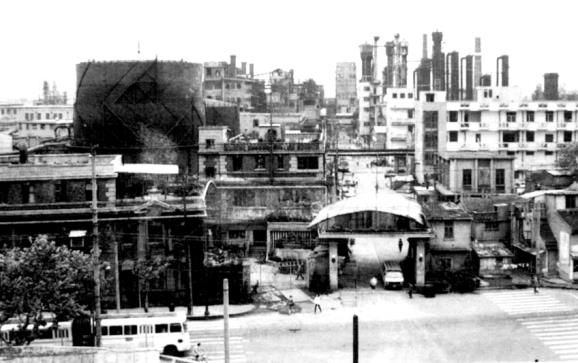 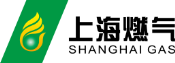 简    介
Introduction
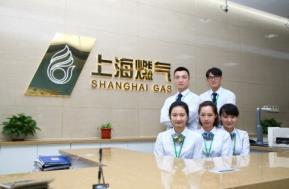 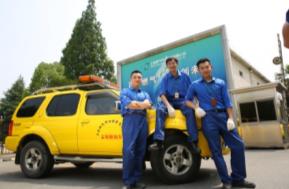 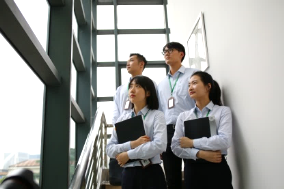 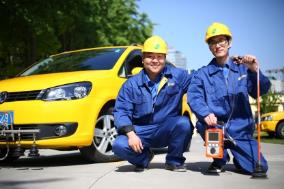 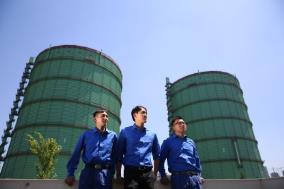 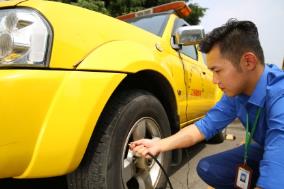 2000年成立
燃气管道施工
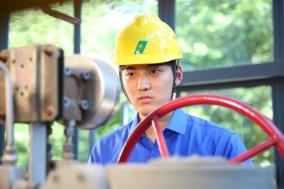 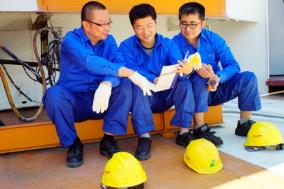 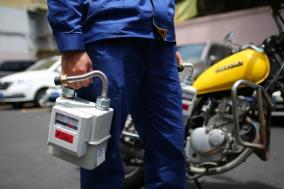 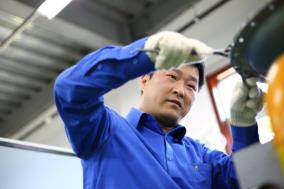 隶属上海燃气集团
……
燃气具检修
国有独资
燃气配套工程
燃气销售
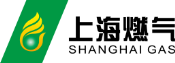 简    介
Introduction
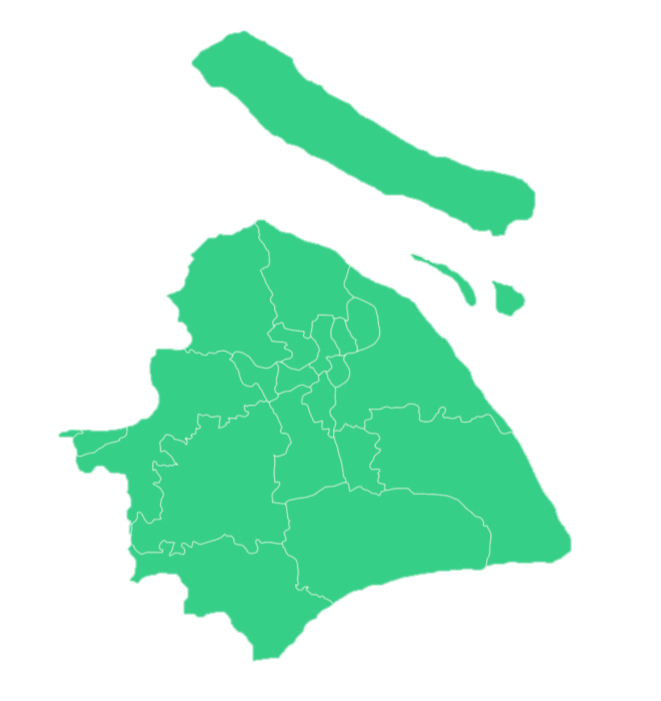 254万
天然气用户
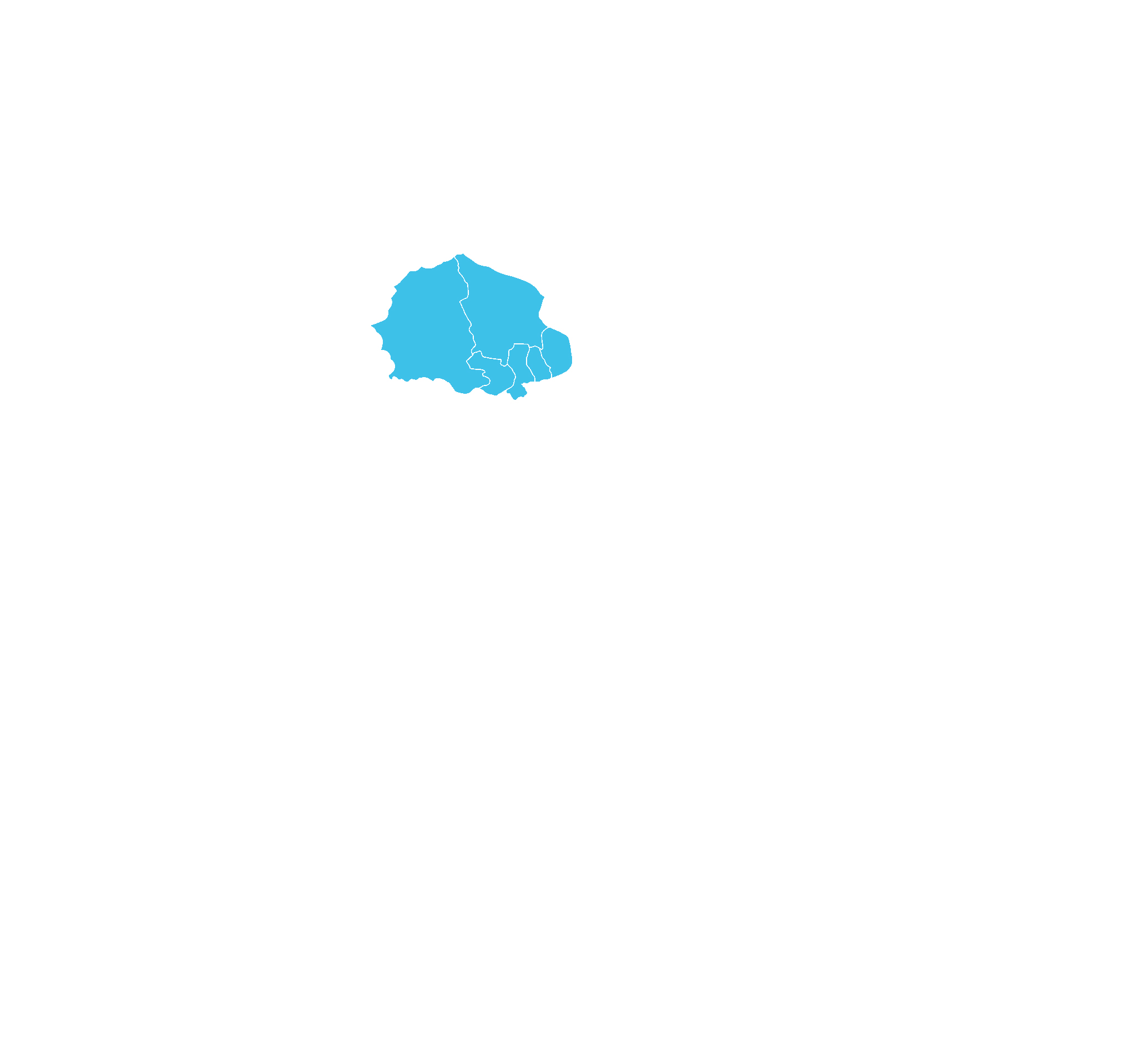 1635名
燃气职工
8560公里
高中低压燃气管网
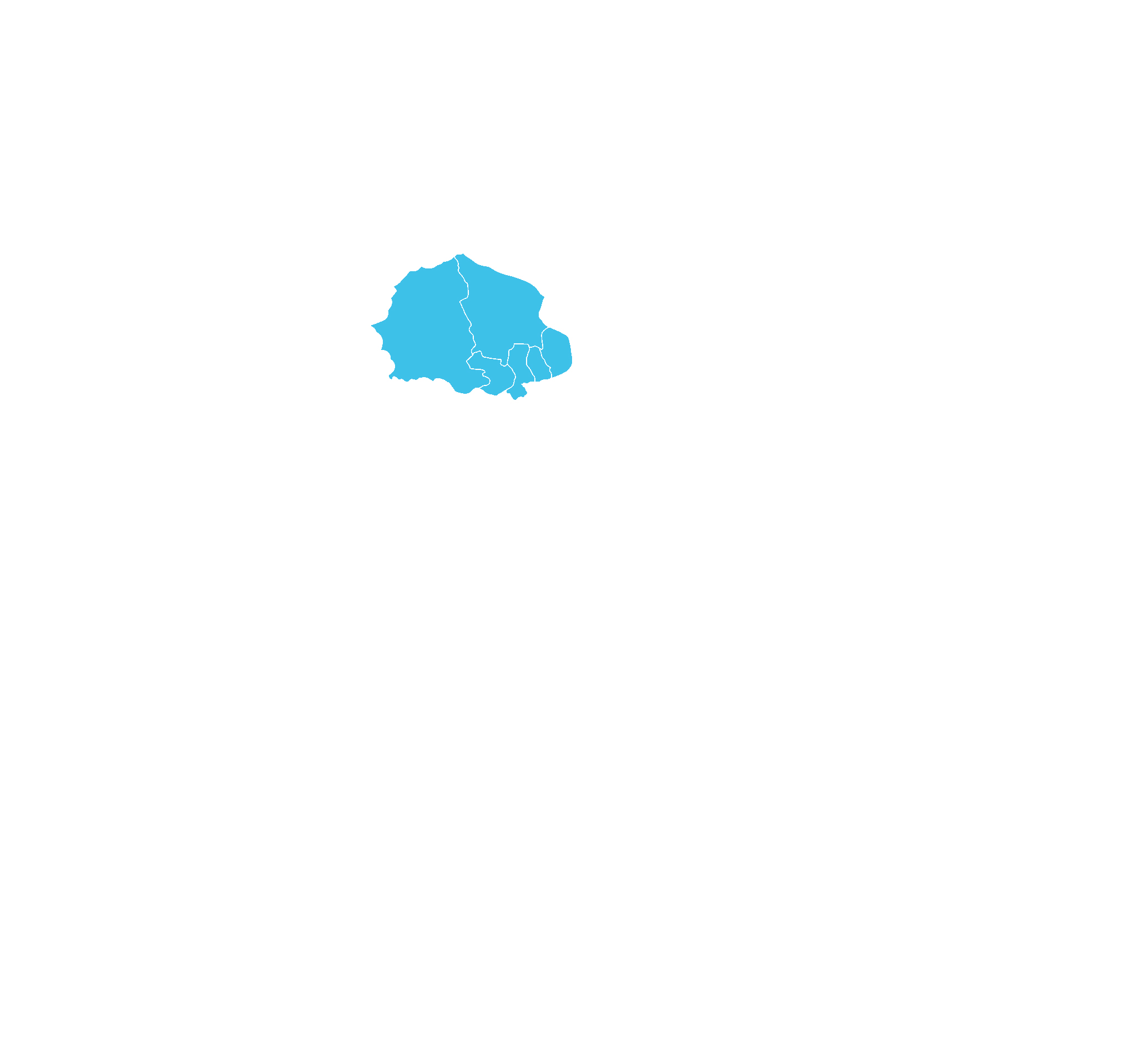 宝山
105174.8m³
天然气年销量
嘉定
3299座
各式调压器
杨浦
80.1公里
隐患燃气管改造
虹
口
静
安
普陀
84.69公里
超龄明支管改造
住房燃气配套
307721㎡
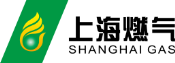 社会责任保障
Responsibility Security
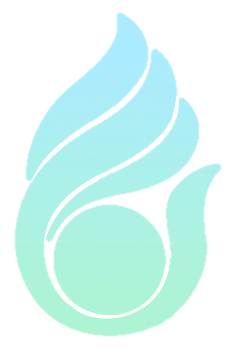 力争成为管理运行模式科学、核心竞争能力明显、
企业经济效益良好、持续发展能力较强的一流燃气运营商
凝精——赢在管理  细节决定成败
聚气——走出传统  走向现代
汇神——让员工与企业共同成长
社会
使命
企业
目标
企业
文化
提倡洁净能源、提升生活品质，
为社会提供安全优质的用气服务
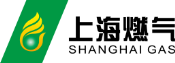 责任保障
Responsibility Security
962777
燃气热线
企业公众号
《北燃家园》
政府
燃气
微客服
在生态环保、安全保供、客户服务、社会公益等方面均取得了一定的成绩
连续三年参与社会责任报告发布活动
股东
社会
对外
管网
利益
相关方
党建网
信息披露
渠道
供应商
员工
新闻
媒体
企业内刊
《北燃时代》
燃气服务
宣传单
用户
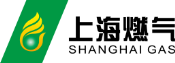 目录
CONTENTS
生态环保
安全保供
客户服务
社会公益
04
01
03
02
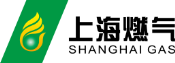 01
生态环保
圆满实现管道用气的全天然气化
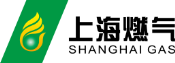 生态环保
Environmental protection
“6+1”气源供应体系
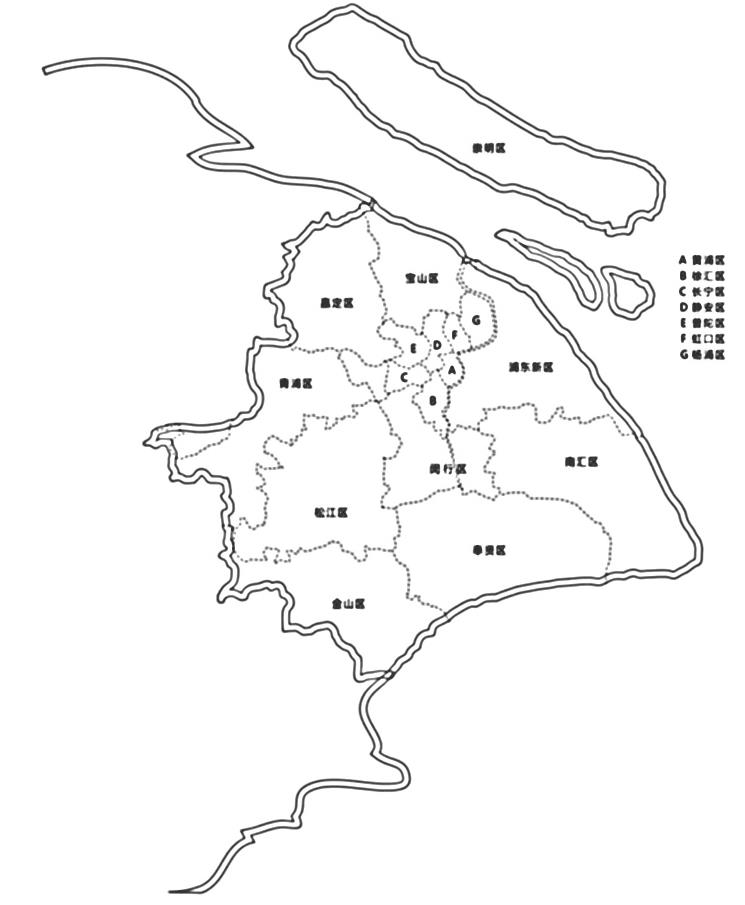 东海油气田（1999年4月）
天然气
无毒性
热值高
西气东输一线（2004年1月）
进口LNG（2009年11月）
一种清洁、高效的气体燃料
杂质少
易散发
川气东送（2010年3月）
西气东输二线（2012年6月）
江苏如东（2017年10月）
五号沟LNG（应急储备站）
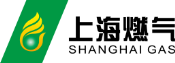 生态环保
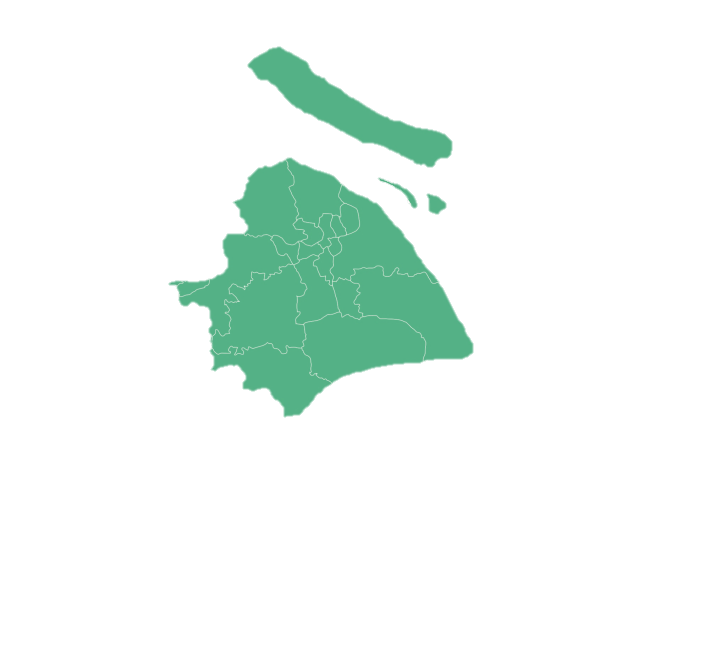 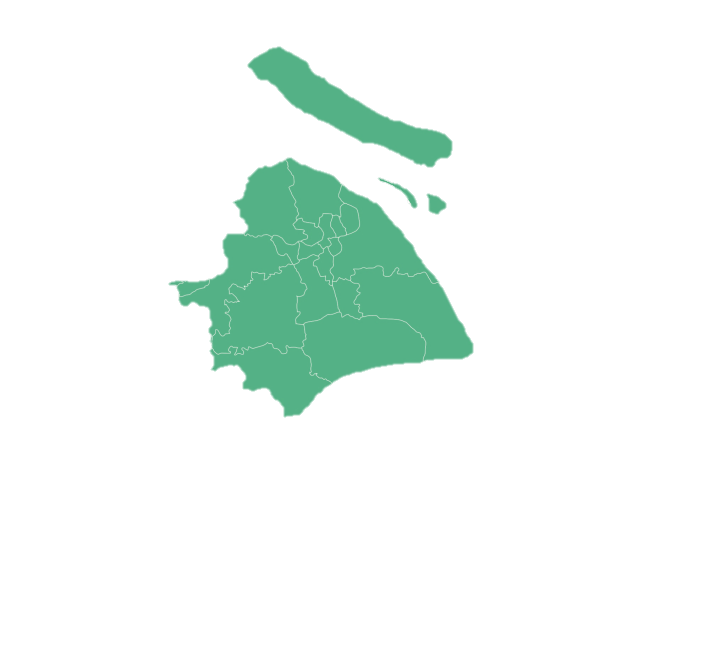 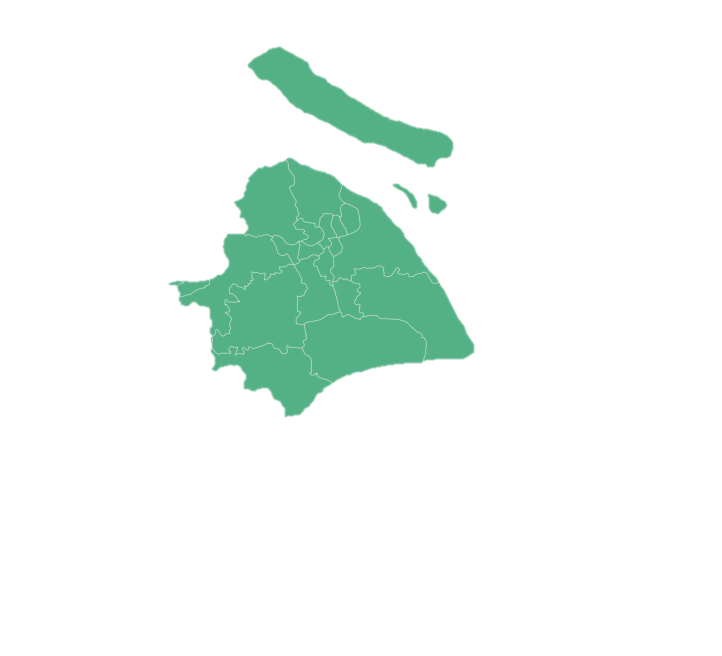 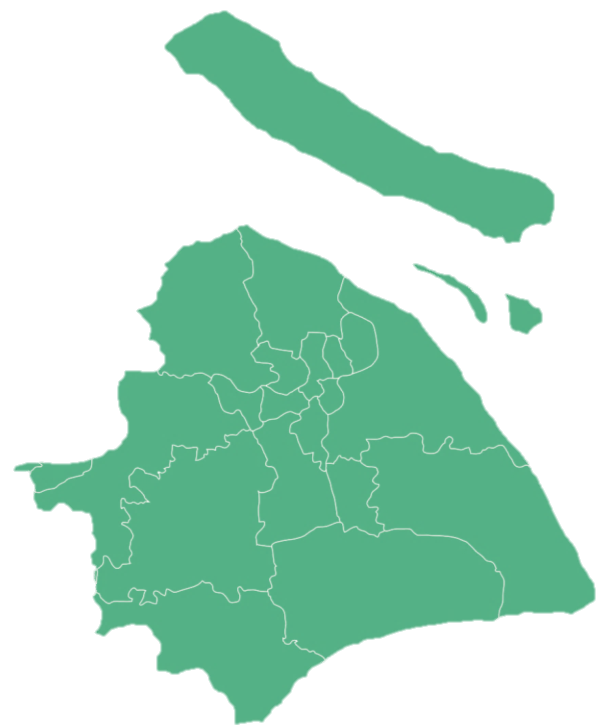 Environmental protection
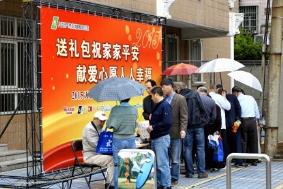 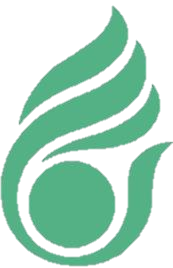 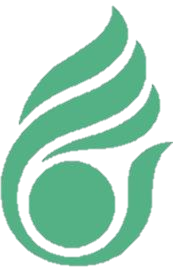 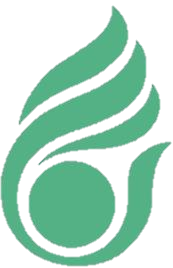 截至时间：
    2017年
年供应天然气：
  80.6亿立方米
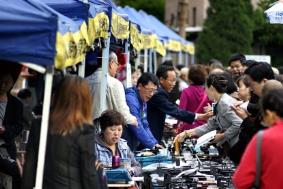 实现管道用气
全天然气化
天然气家庭用户：
580万户
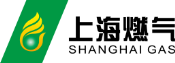 02
安全保供
持续开展燃气隐患的检查与管网改造
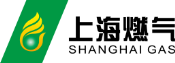 安全保供
Safety Supply
检查218公里辖区内管网
改造道路管22.32公里
改造街坊管57.78公里
共计投放资金1.48亿元
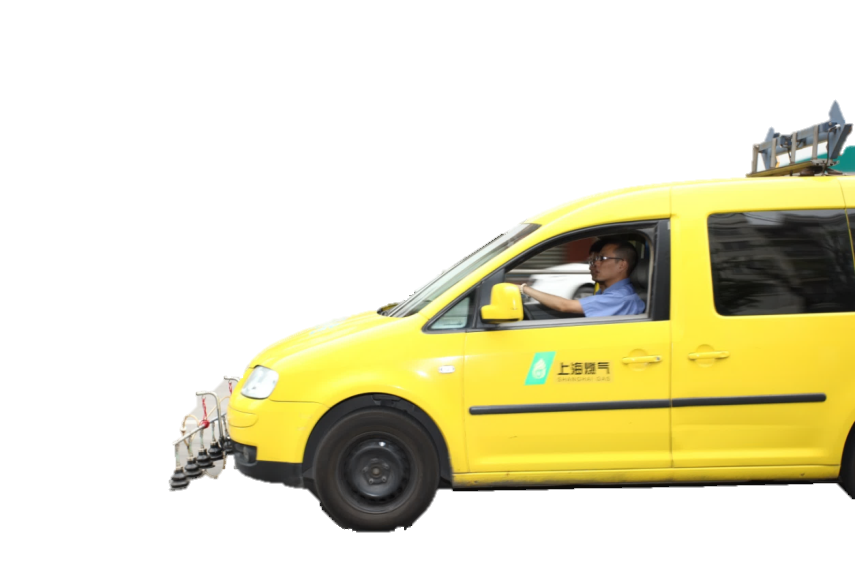 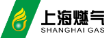 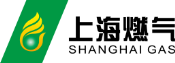 安全保供
Safety Supply
燃气
安全
进
万家
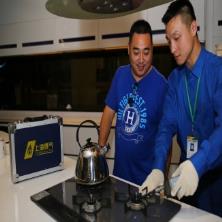 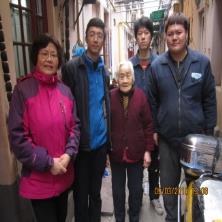 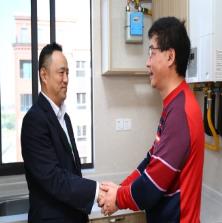 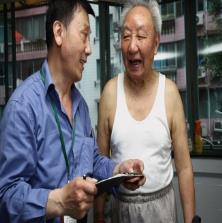 安检入户率
燃气安检
明支管改造
投放资金
90.75%
128万户
2.36万户
5106万
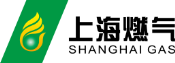 安全保供
Safety Supply
90.75%
80.09%
82.83%
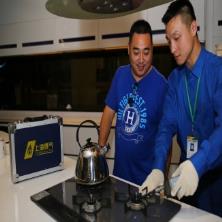 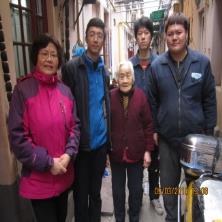 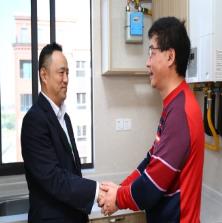 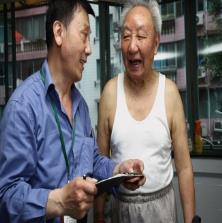 燃气
安全
进
万家
安检入户率
燃气安检
明支管改造
投放资金
90.75%
128万户
2.36万户
5106万
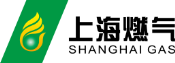 03
客户服务
致力提供优质、高效的增值服务
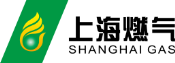 客户服务
Customer Service
围绕
自我和第三方评测
执行率
96.35%
客户满意度
89.67分
第三方满意度
92.41分
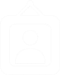 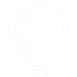 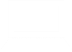 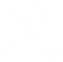 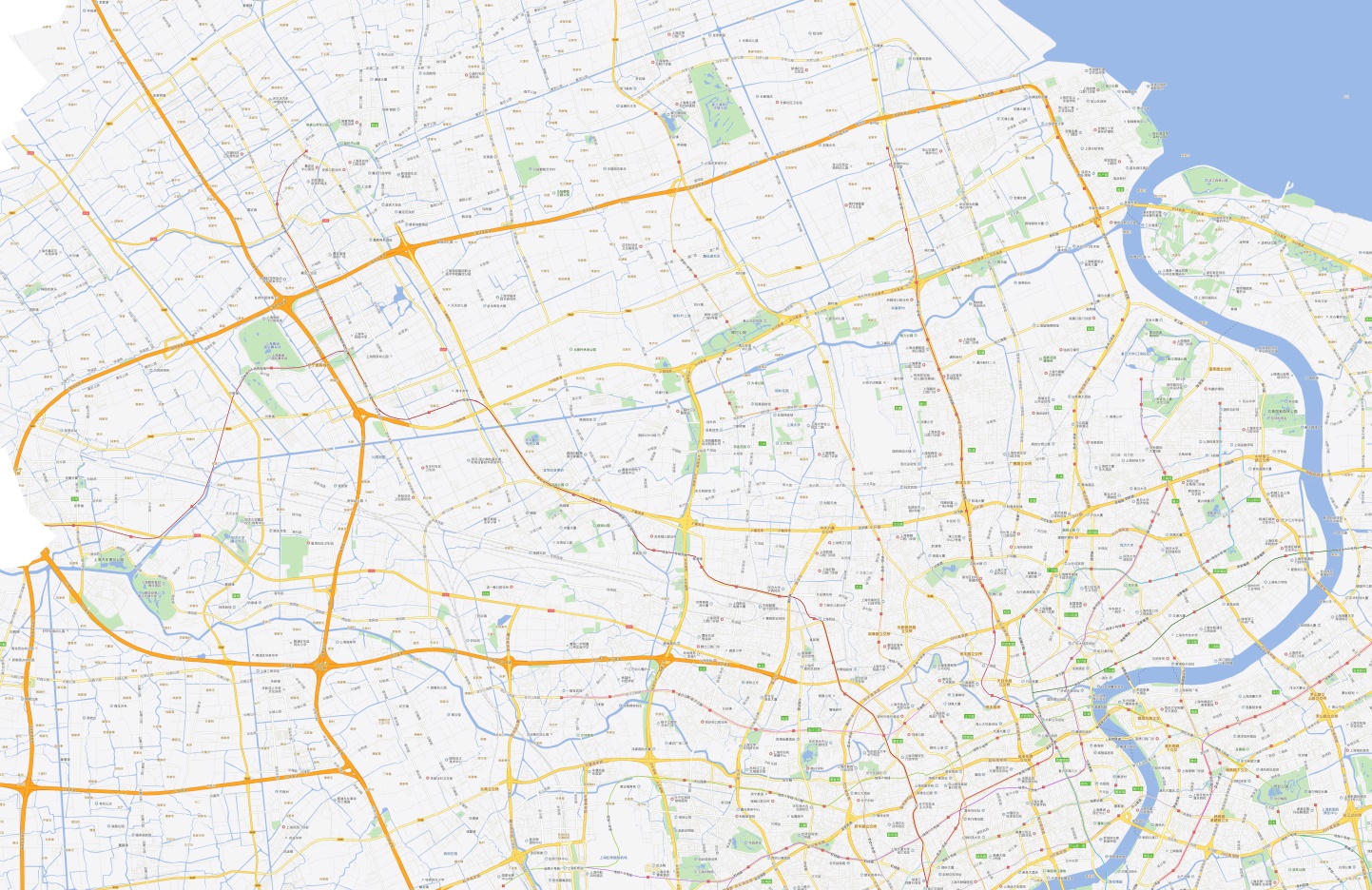 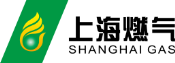 客户服务
Customer Service
90分钟
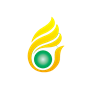 45分钟
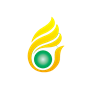 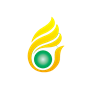 宝山办
杨鑫办
嘉定用服中心
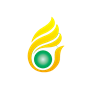 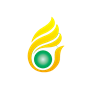 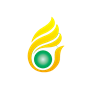 国和办
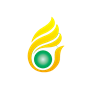 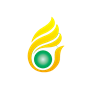 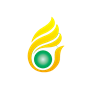 彭浦办
安亭用服中心
铁岭办
工业办
虹口办
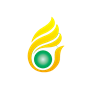 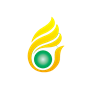 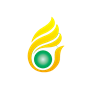 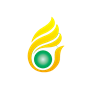 静安北办
铜川办
普陀办
江桥用服中心
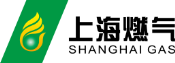 账单
查询
客户服务
Customer Service
燃气
保修
缴费
服务
业务
申请
自助抄表
便民
服务
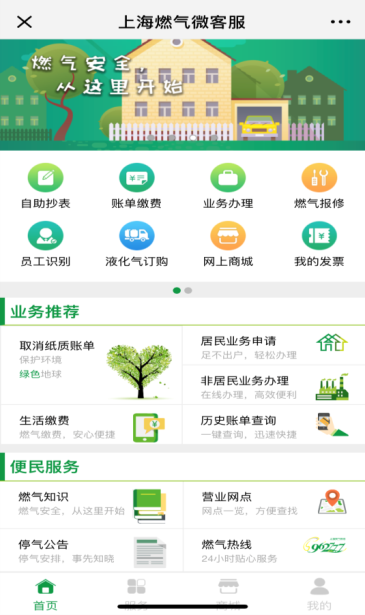 燃气服务 
智慧先行
燃气微客服
智能表具应用
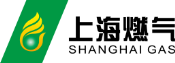 服务案例
Service  Case
三表集抄
水表
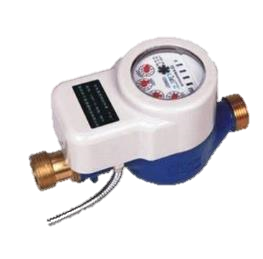 抄表终端
截止2017年底，市北地区超过18万户用户在此项目中获益
                                                    占上海总数的60%
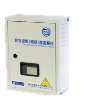 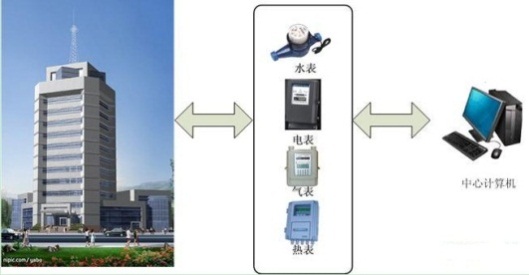 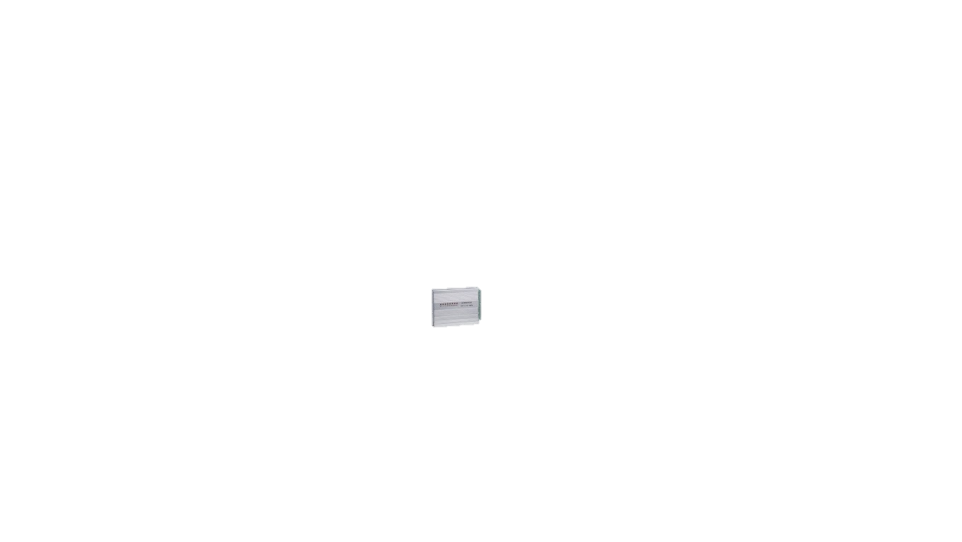 电表
无线传输
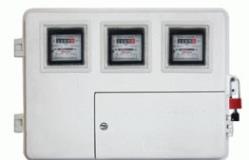 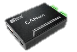 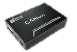 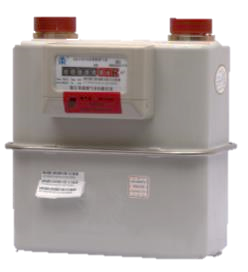 发送装置
接收装置
自来水公司
电力公司
燃气公司
气表
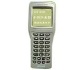 抄表机
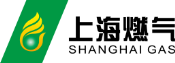 04
社会公益
全情打造燃气志愿服务品牌
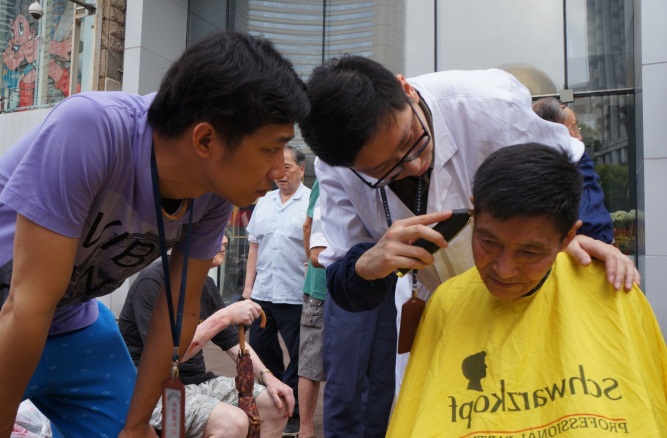 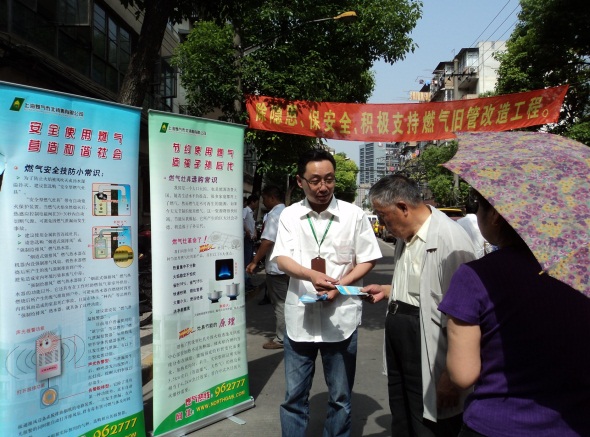 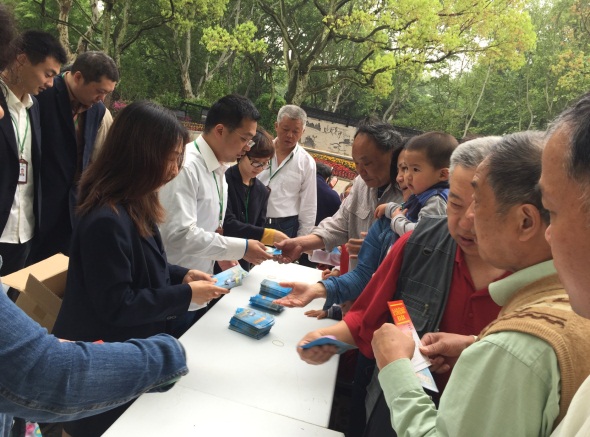 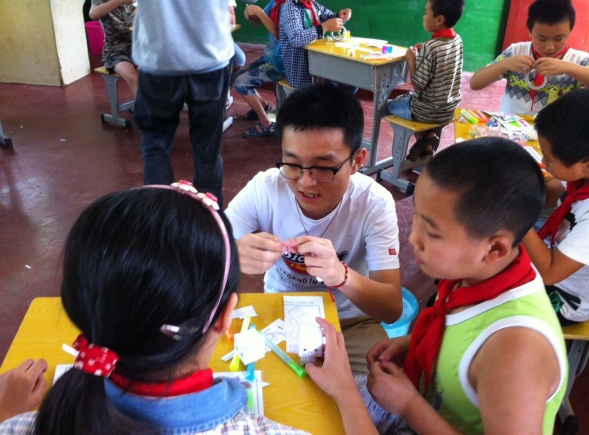 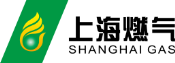 社会公益
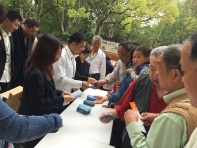 Public  Welfare
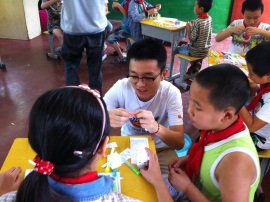 2709人次
参加
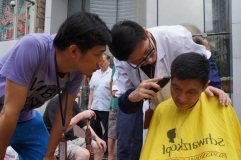 志
愿
服
务
品
牌
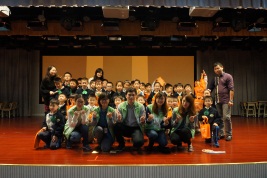 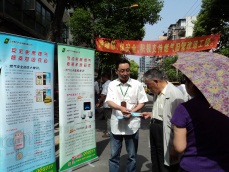 安全宣传
义务安检100余次
困难人员
1071人
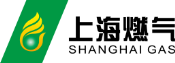 公益案例
Public  Welfare  Case
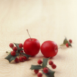 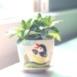 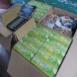 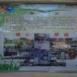 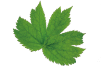 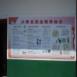 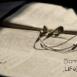 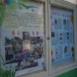 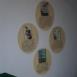 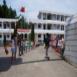 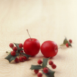 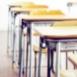 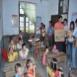 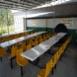 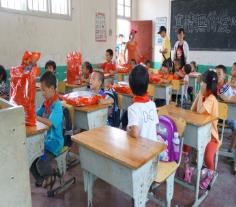 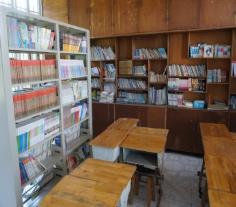 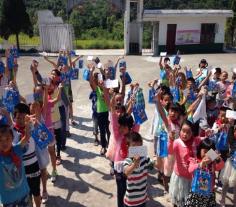 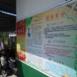 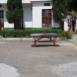 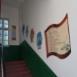 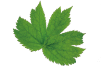 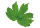 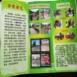 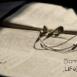 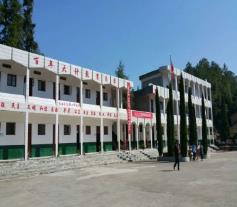 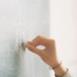 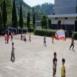 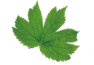 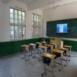 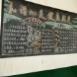 上海燃气古田希望小学
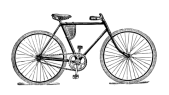 累计资助贫困学生450人次
专项助学奖励基金40余万元
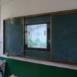 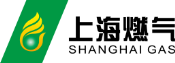 展   望
Looking Forward
供应本质安全   创新智慧服务
能源发展突破   营造公平环境
稳固劳动用工   打造和谐社区
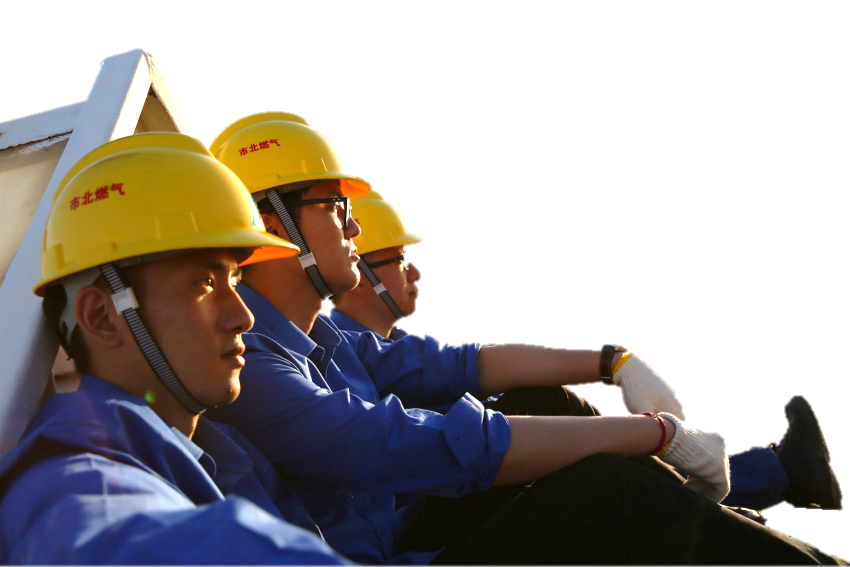 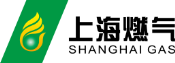 谢谢聆听
THANKS